Thứ ba, ngày 20 tháng 4 năm 2021
Chính tả
Nghe – viết:  Bác sĩ Y - éc - xanh
Bác sĩ Y - éc - xanh
- Tuy nhiên, tôi với bà, chúng ta đang sống chung trong một ngôi nhà: trái đất. Trái đất đích thực là ngôi nhà của chúng ta. Những đứa con trong nhà phải thương yêu và có bổn phận giúp đỡ lẫn nhau. Tôi không thể rời khỏi Nha Trang này để sống ở nơi nào khác. Chỉ có ở đây, tâm hồn tôi mới được rộng mở, bình yên.
Bác sĩ Y - éc - xanh
Tìm hiểu nội dung bài:
Vì sao bác sĩ Y – éc – xanh là người Pháp nhưng ở lại Nha Trang ?
Vì ông coi  trái đất này là ngôi nhà chung. Những đứa con trong nhà phải biết thương yêu, giúp đỡ lẫn nhau. Ông quyết định ở lại Nha Trang để nghiên cứu những bệnh nhiệt đới.
Bác sĩ Y - éc - xanh
Tìm hiểu nội dung bài:
Đoạn văn viết chính tả có mấy câu?
Bác sĩ Y - éc - xanh
Tìm hiểu nội dung bài:
Những chữ nào trong đoạn được viết hoa?
Bác sĩ  Y - éc - xanh
Tìm hiểu nội dung bài:
Tên riêng của người nước ngoài được viết như thế nào?
Tìm từ khó viết:
Bác sĩ  Y - éc - xanh
- Tuy nhiên, tôi với bà, chúng ta đang sống chung trong một ngôi nhà: trái đất. Trái đất đích thực là ngôi nhà của chúng ta. Những đứa con trong nhà phải thương yêu và có bổn phận giúp đỡ lẫn nhau. Tôi không thể rời khỏi Nha Trang này để sống ở nơi nào khác. Chỉ có ở đây, tâm hồn tôi mới được rộng mở, bình yên.
Bác sĩ  Y - éc - xanh
Luyện viết từ khó:
Tuy nhiên, đích thực, bổn phận, rời khỏi, tâm hồn, rộng mở.
Lưng thẳng không tì ngực vào bàn. 
  Đầu hơi cúi.
  Mắt cách vở khoảng 25 – 30 cm.
  Tay phải cầm bút.
  Tay trái tì nhẹ lên mép vở  để giữ.
  Hai chân để song song                          thoải mái.
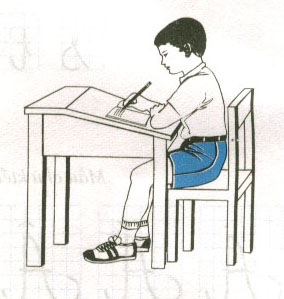 Bác sĩ Y - éc - xanh
đang sống
Tuy nhiên
- Tuy nhiên, tôi với bà, chúng ta đang sống chung trong một ngôi nhà: trái đất. Trái đất đích thực là ngôi nhà của chúng ta. Những đứa con trong nhà phải thương yêu và có bổn phận giúp đỡ lẫn nhau. Tôi không thể rời khỏi Nha Trang này để sống ở nơi nào khác. Chỉ có ở đây, tâm hồn tôi mới được rộng mở, bình yên.
Trái đất
bổn
phận giúp đỡ lẫn nhau
Nha Trang
rộng mở,
bình yên.
Bác sĩ Y - éc - xanh
Bài tập
Bài 2:b) Đặt trên những chữ in đậm dấu hỏi hay dấu ngã ?                 Giải câu đố.
Giọt gì từ biên, từ sông
Bay lên lơ lưng mênh mông lưng trời
Coi tiên thơ thân rong chơi
Gặp miền giá rét lại rơi xuống trần.
      ( là gì ?)        Trần Liên Nguyễn
biển
lửng
thẩn
Cõi
Bác sĩ Y - éc - xanh
Bài tập
Bài 3: Viết và giải câu đố em vừa tìm được ở bài tập 2 vào bảng con.
là giọt nước mưa
GIỌT MƯA
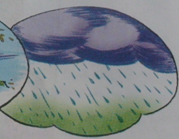 Bác sĩ Y - éc - xanh
Củng cố:
+ Tìm câu viết đúng chính tả hoàn toàn:
   A / Trái đất đích thực là ngôi nhà của trúng ta.
   B / Trái đất đích thực ngôi nhà của chúng ta.
   C / Trái đất đích thực là ngôi nhà của chúng ta.
Bác sĩ Y - éc - xanh
Nhận xét – dặn dò: